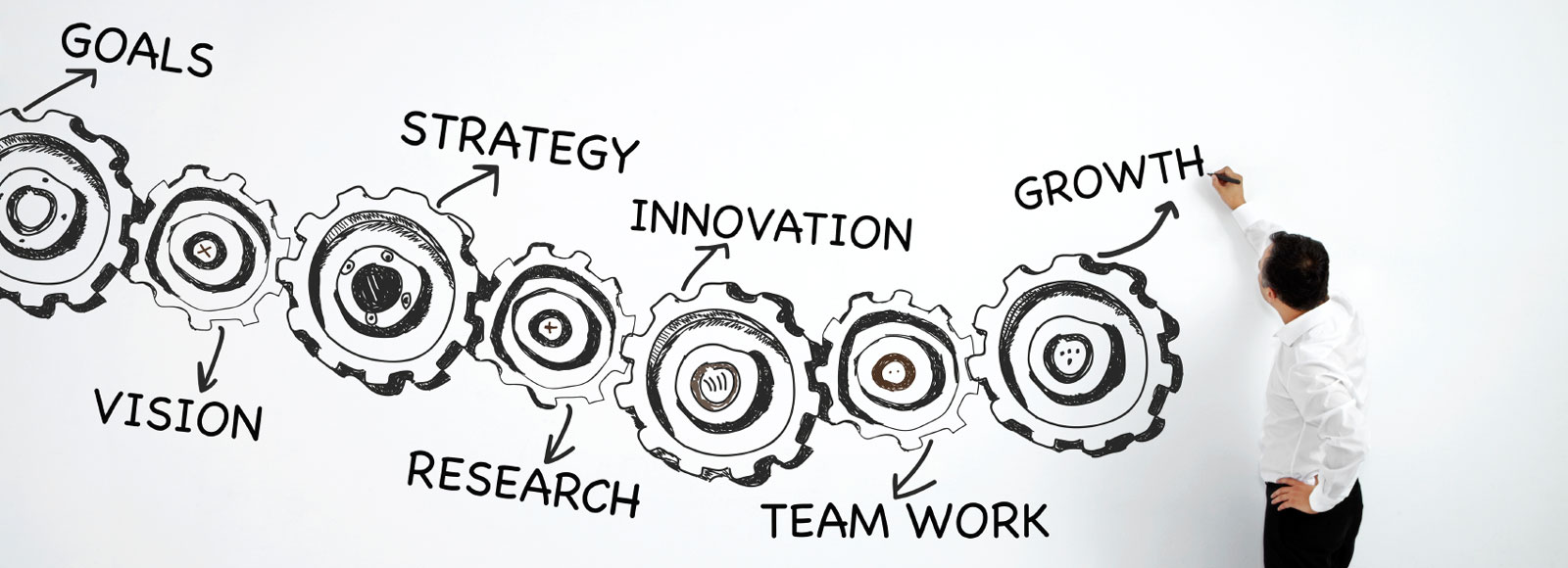 Making the Bicycle Retailer and Supplier Voice Count
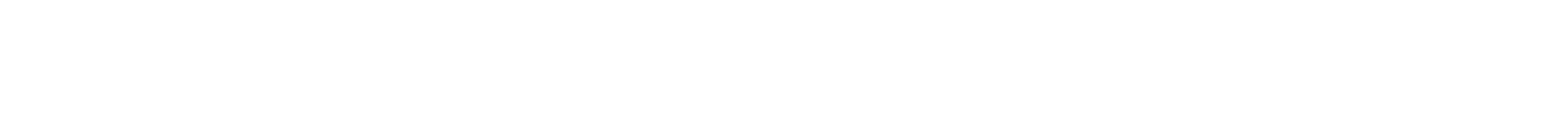 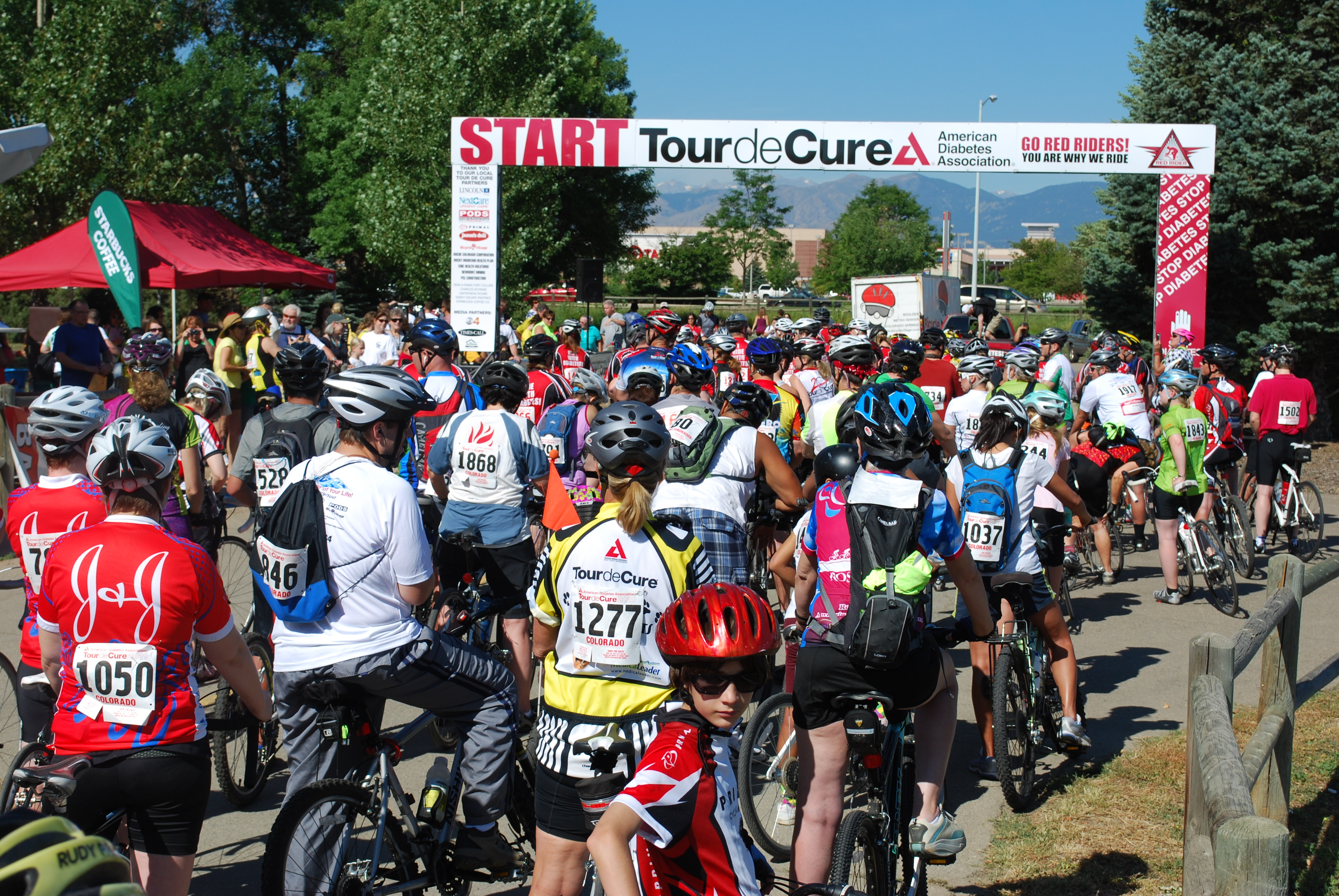 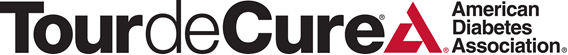 Page 2
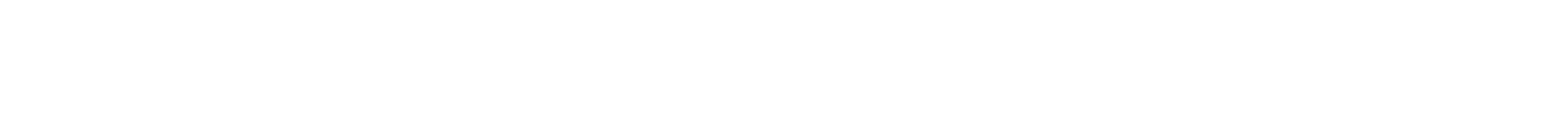 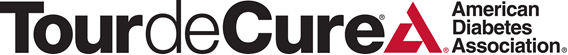 Signature Fundraising Cycling event of the American Diabetes Association
One day rides with multiple route options for every cycling ability
 85 Events in 44 states
61,000+ participants
Raised $29 million in 2014
Page 3
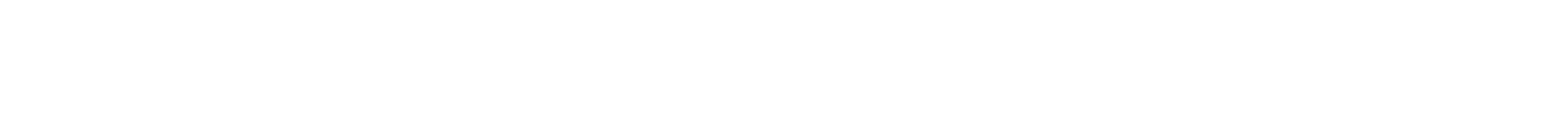 Why We Ride
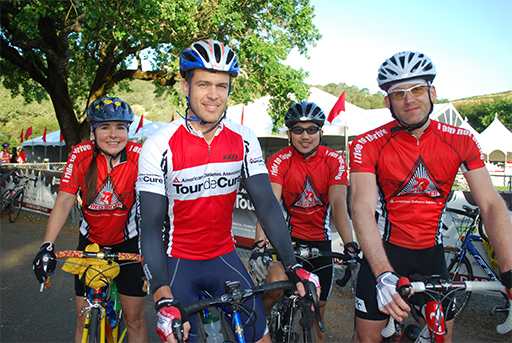 Page 4
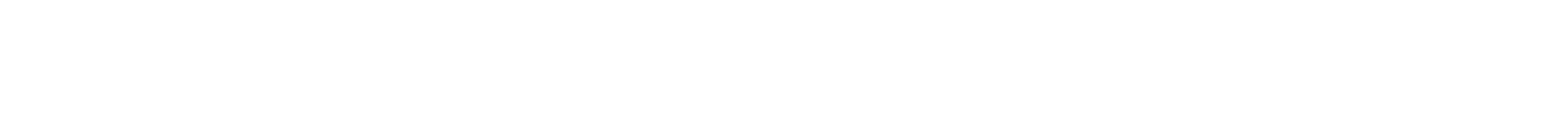 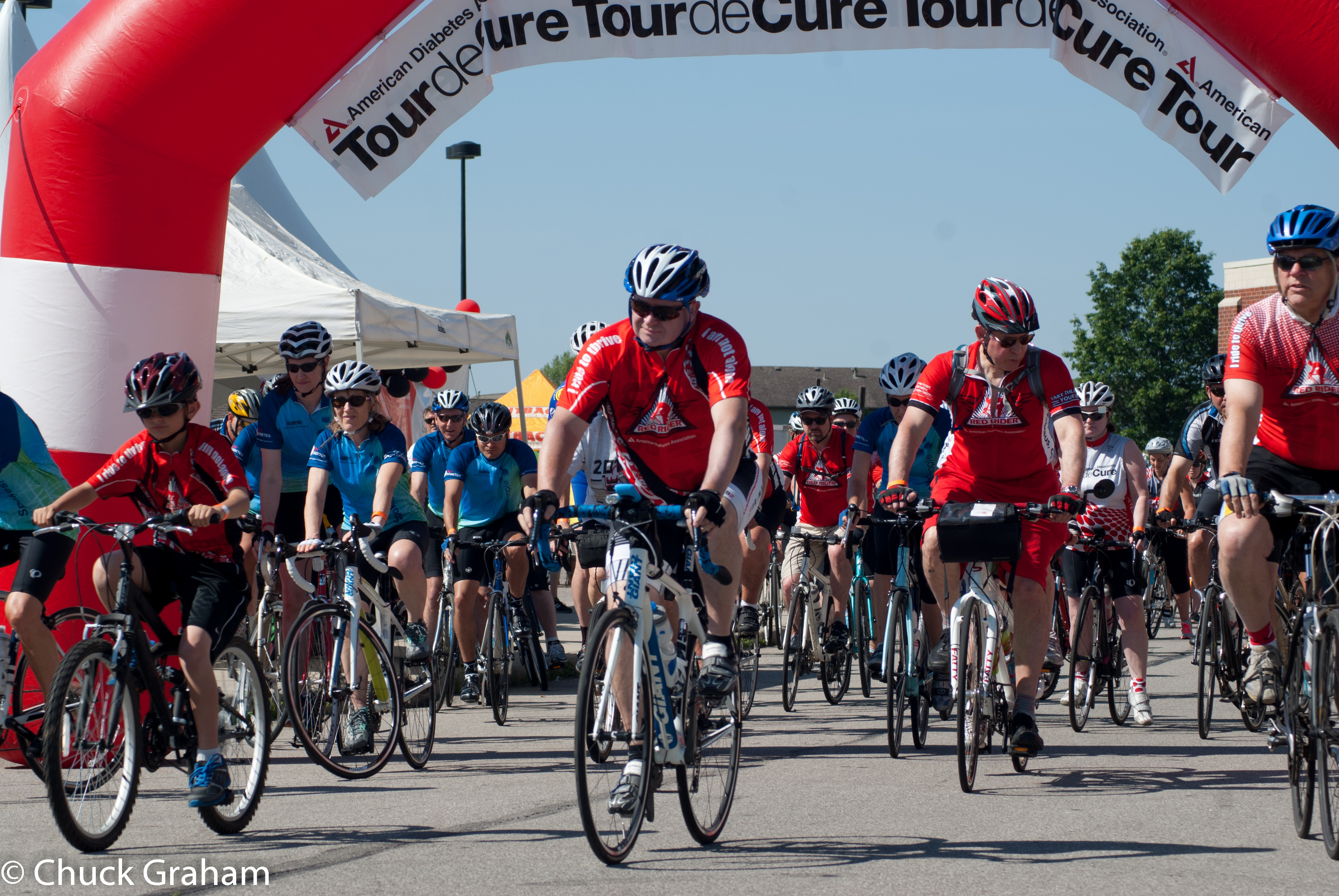 Why We Ride
Page 5
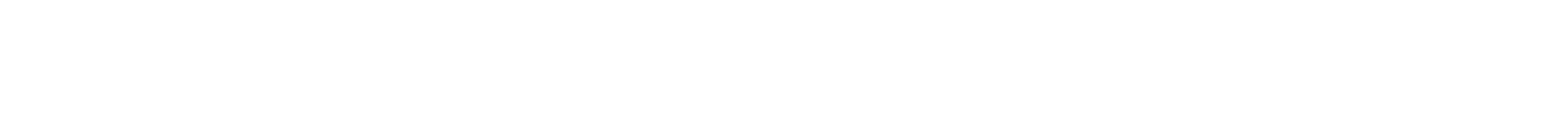 Why We Ride
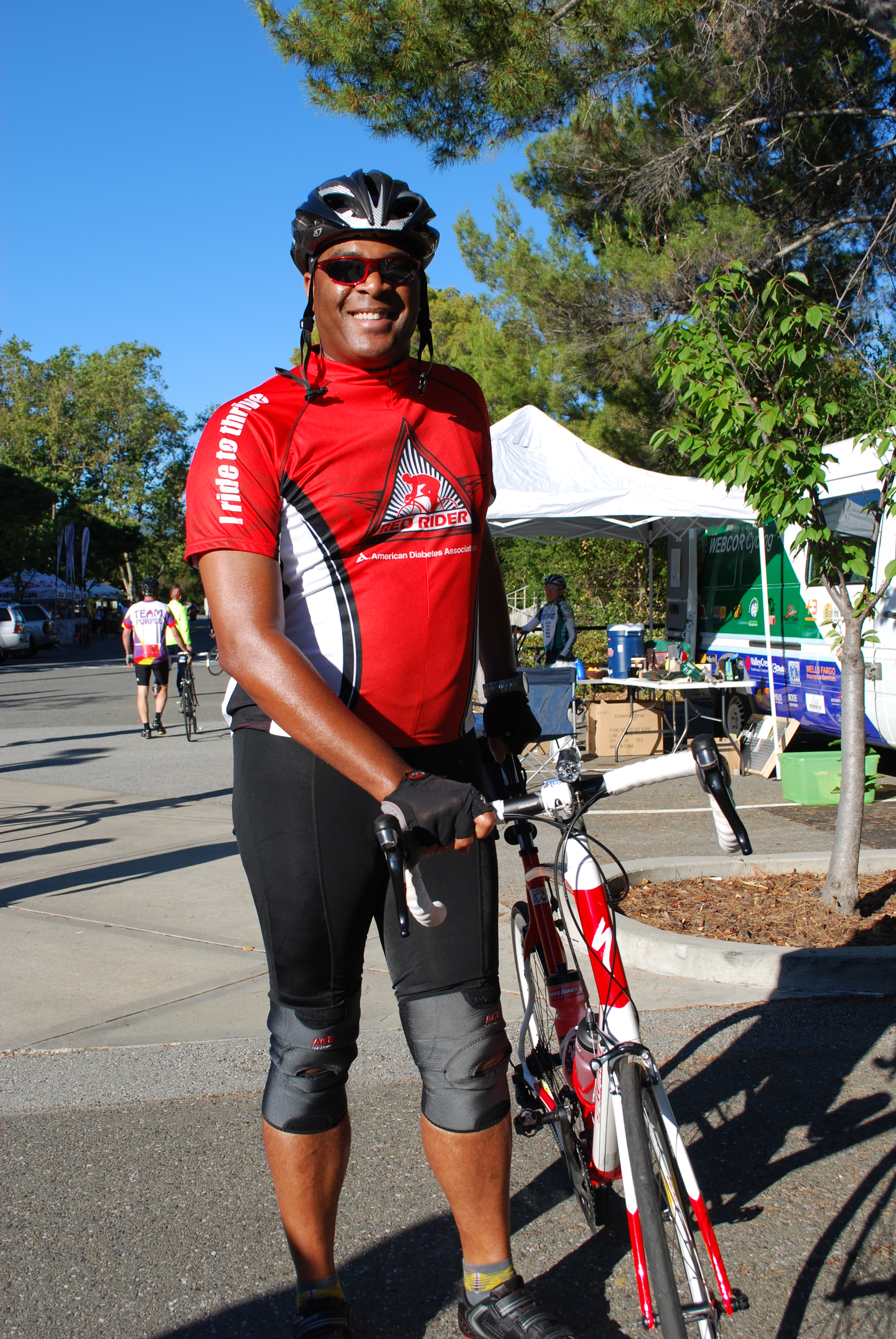 Page 6
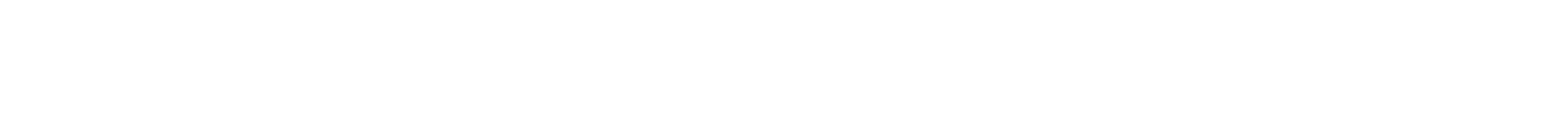 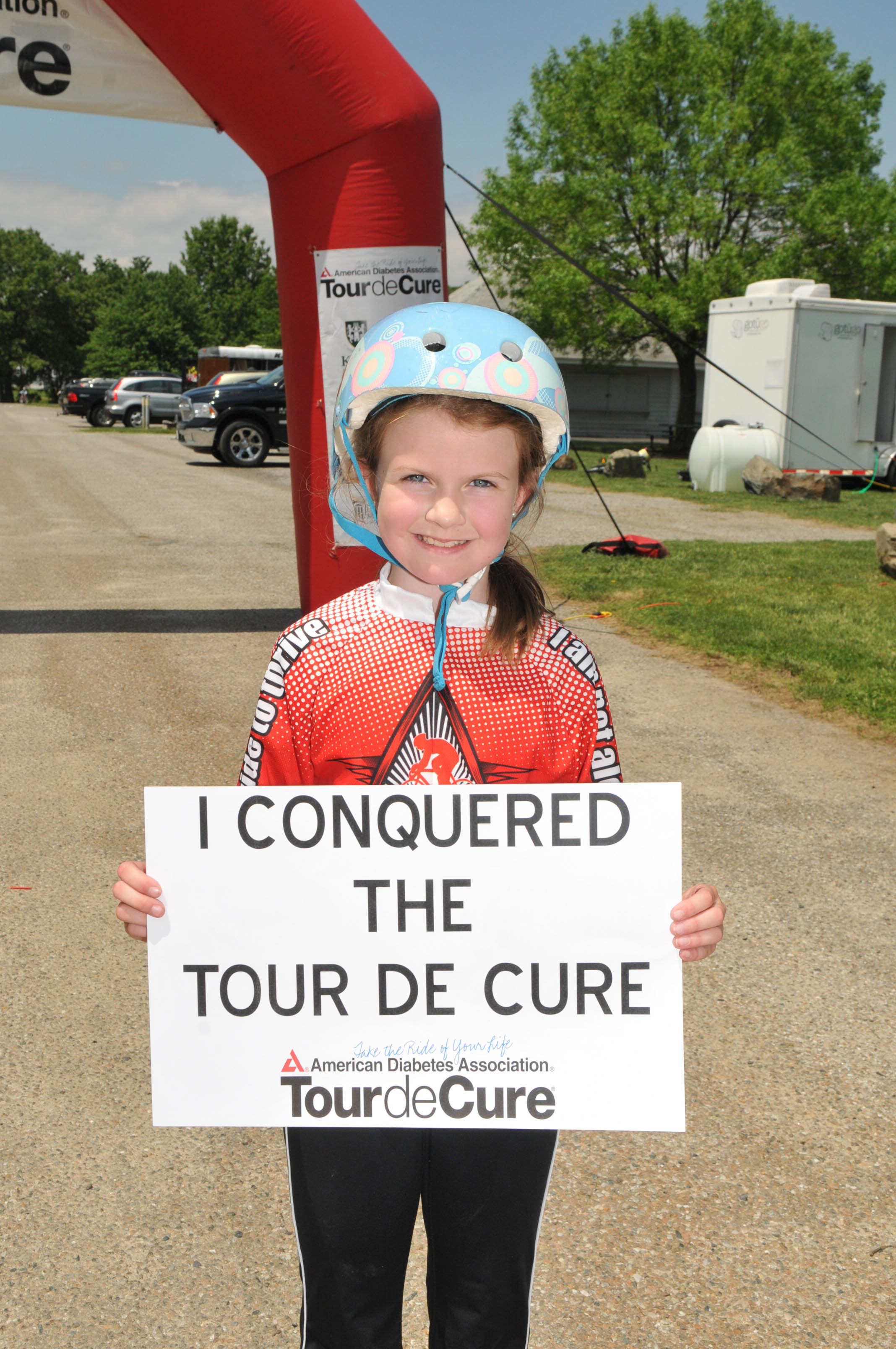 Why We Ride
Page 7
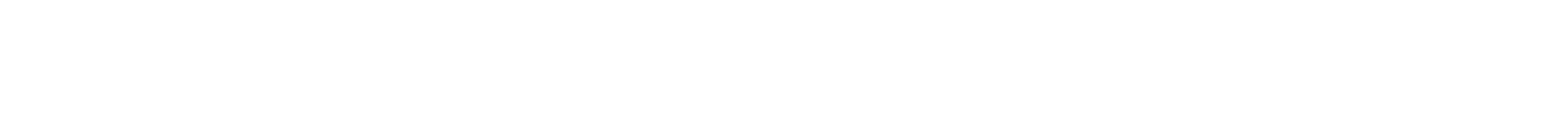 Why do we Ride?
29.1 million American adults and children have diabetes
86 million more have pre-diabetes
Incidence is growing at an alarming rate; 1.7 million new per year
Economic cost is $245 Billion
Page 8
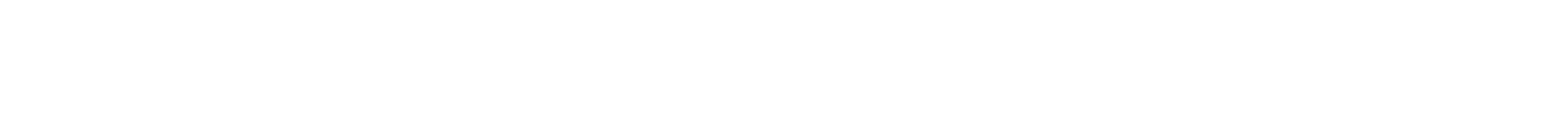 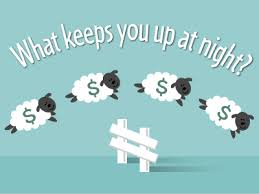 Page 9
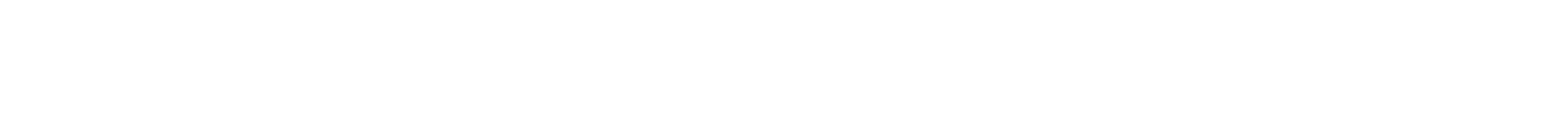 Pathetically low thread count
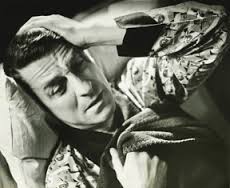 Complicated pajamas
Which charity ride to support
Working with Retailers
What are your needs?
Page 11
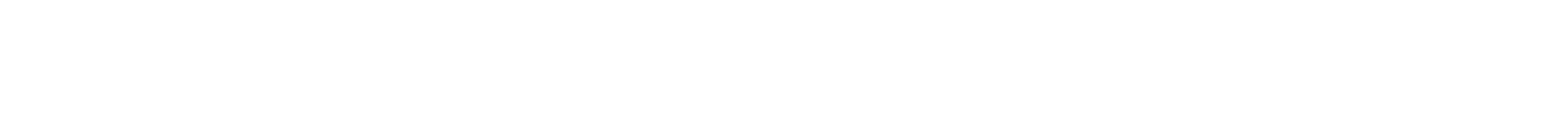 Acquisition
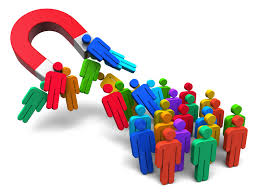 Page 12
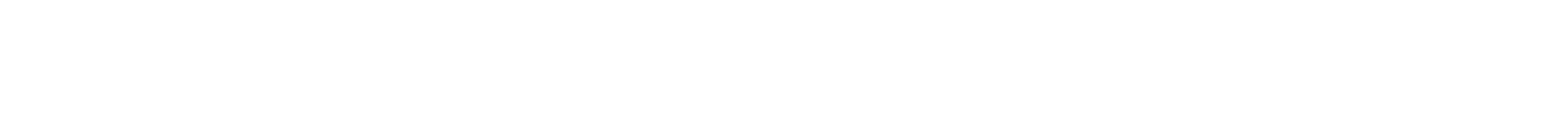 Key to Success
Relationship Building
Determining Needs
Aligning Goals
Providing Value
Page 13
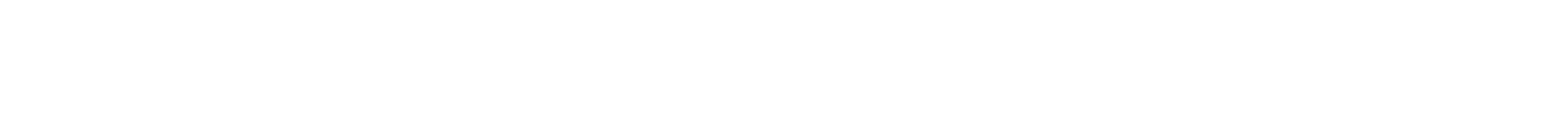